Wednesday
06:00 - 10:30 Injection checks/SPS beam quality verification/Abort gap cleaning checks.
10:30 Start filling with an eye on vacuum and cryogenics
15:45 680 bunches/beam at 450 GeV with 75 ns spacing (8+14*48)
 Kept this beam for 2 hours for UFO investigations
18:00 Beam dumped by OP
18:30-21:30 Damper setting-up 
21:30-ongoing: filling with max. bunch intensity (~1.2x1011 p/bunch) and two different filling patterns. Issues with the capture of beam 2  limit to B1
75 ns
Finally got there....intensity slightly lower than nominal (~0.9x1011 p/bunch)
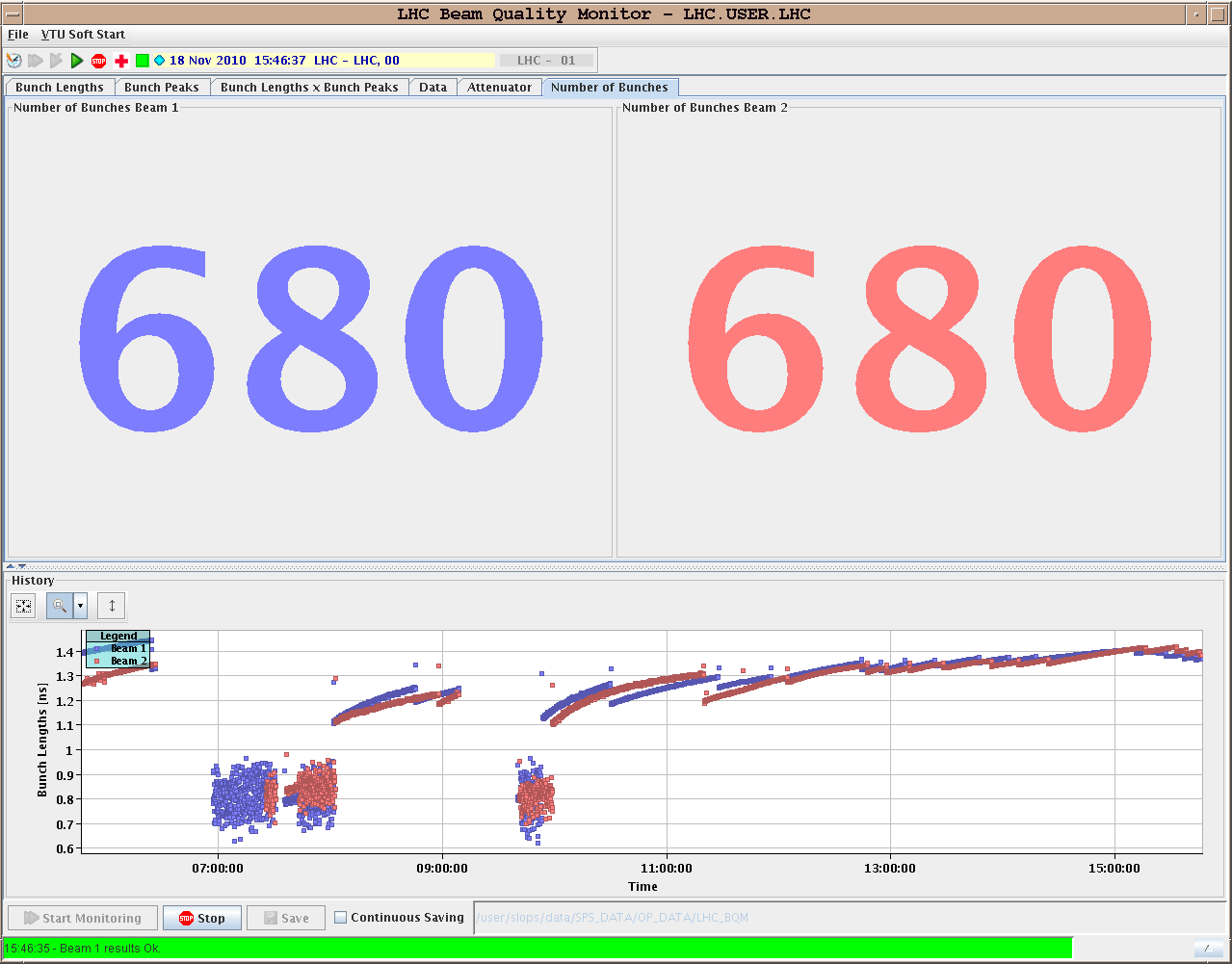 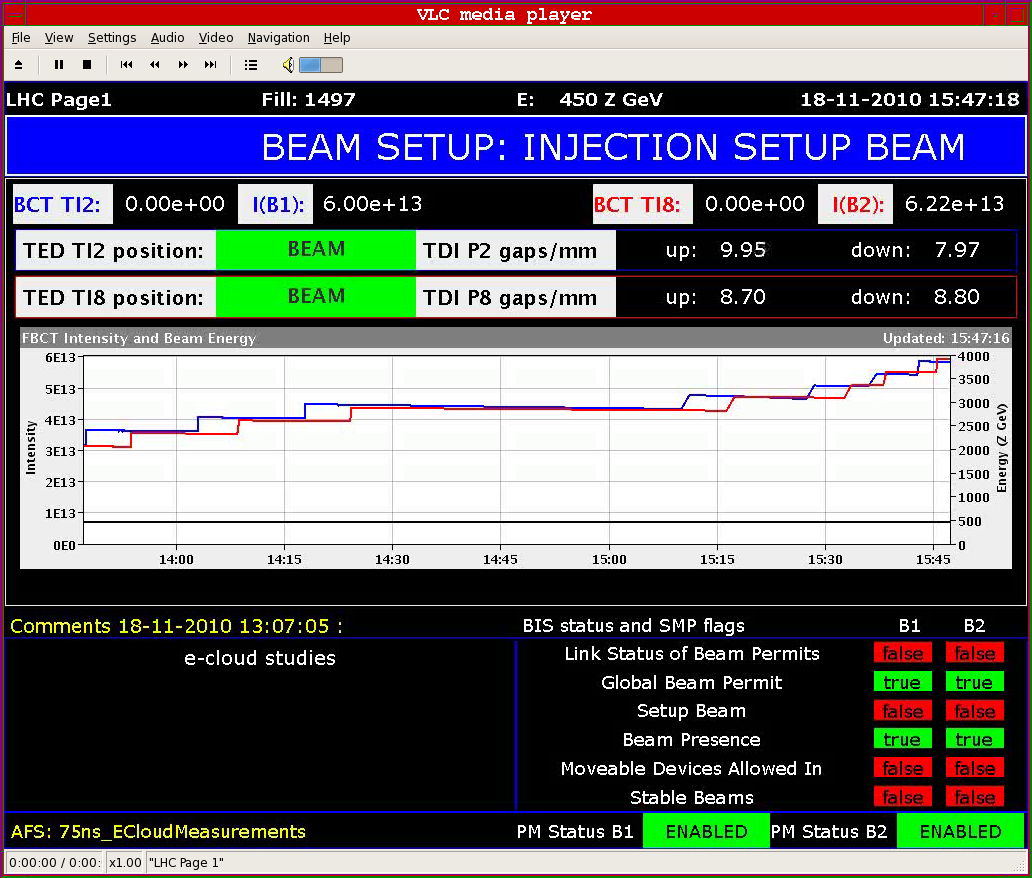 75 ns
Finally got there....intensity slightly lower than nominal (~0.9x1011 p/bunch). During the ramp in intensity measurements for vacuum and cryogenics
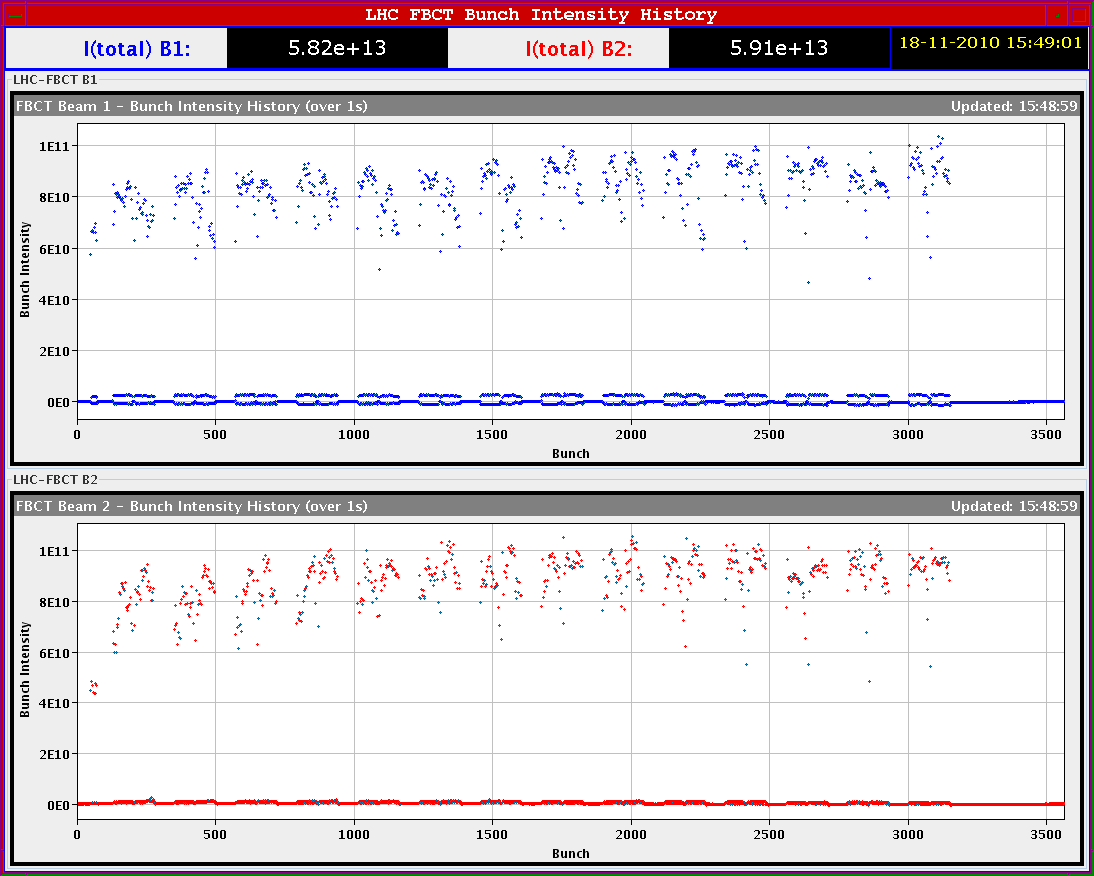 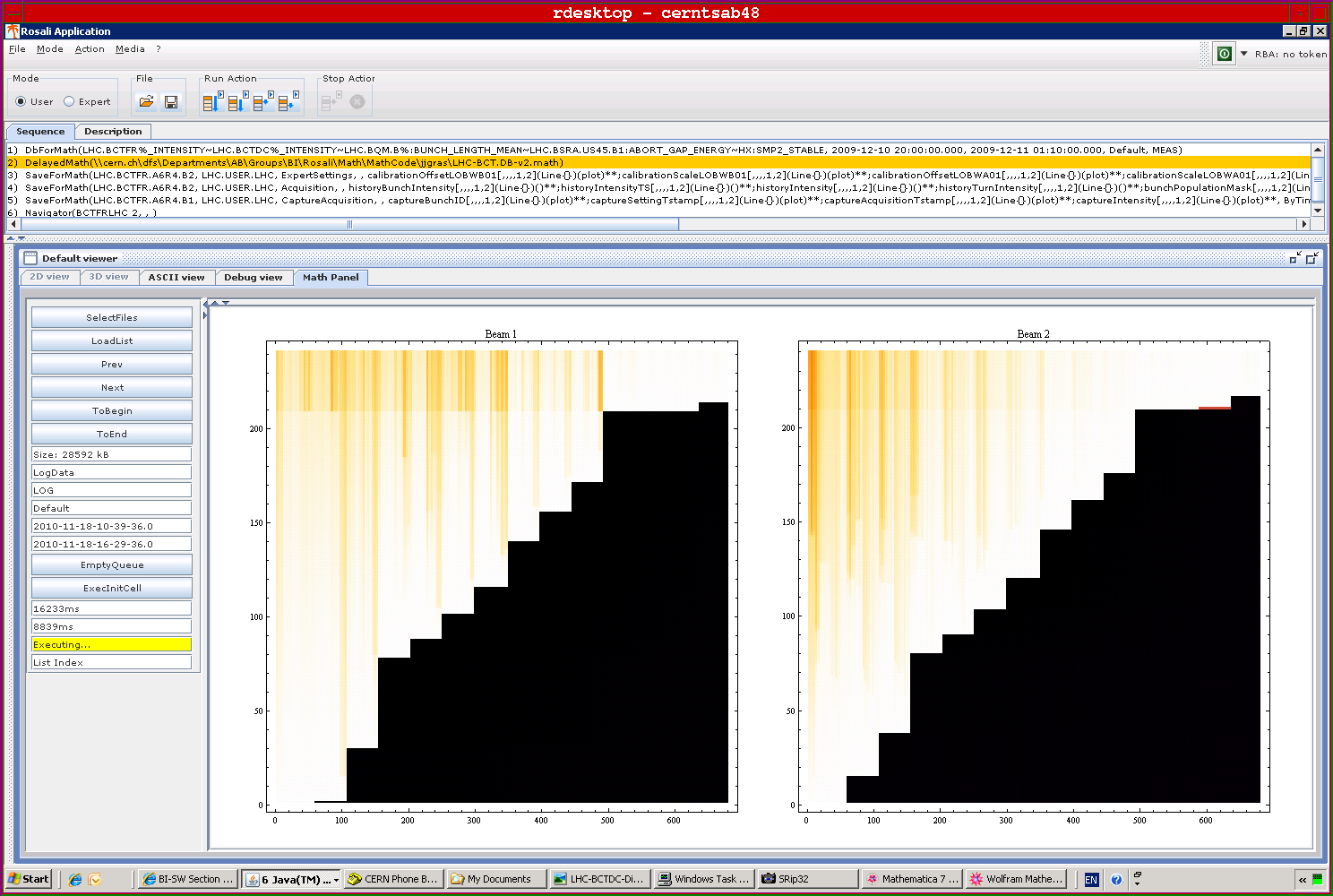 75 ns
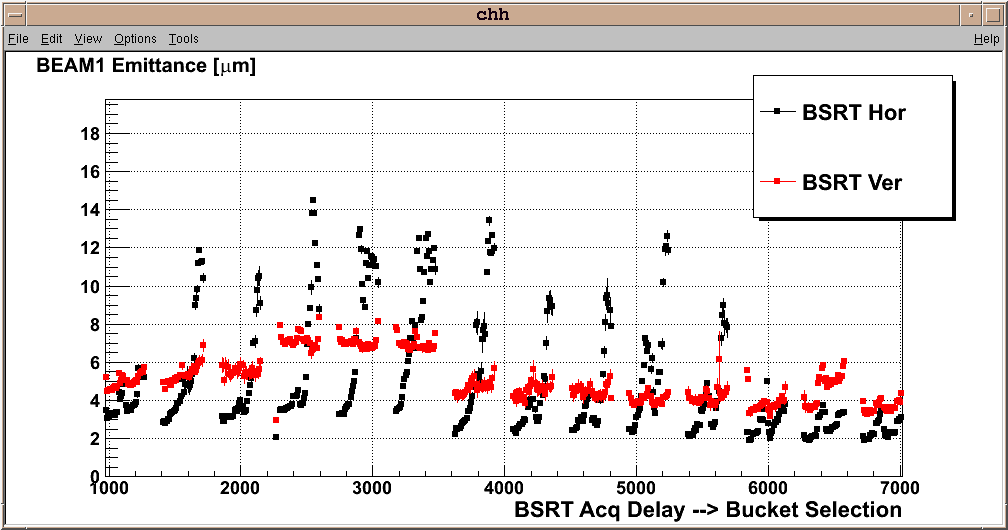 Still blow-up observed in particular for B1 horizontal  investigations on feedback side  hoorizontal oscillations observed  can be damped by higher chromaticity
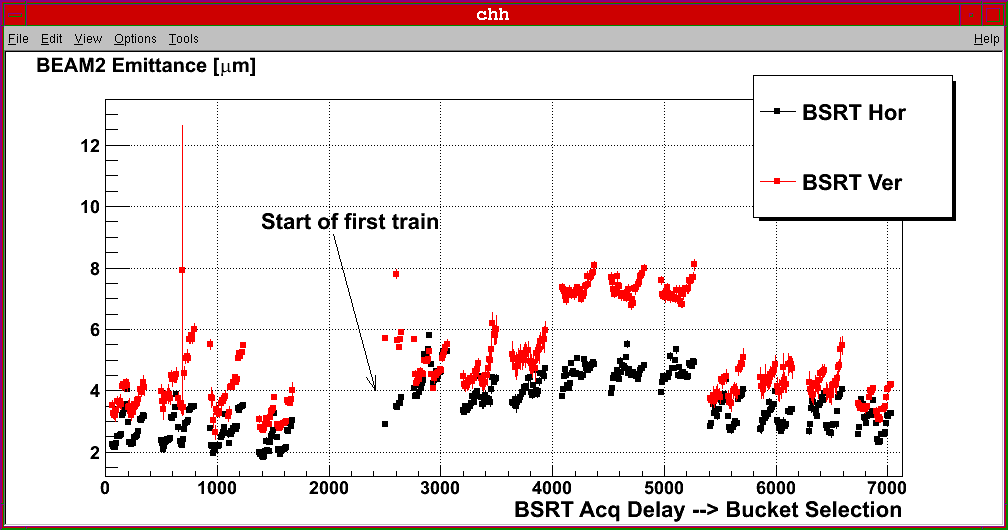 75 ns
Beam dump (OP)
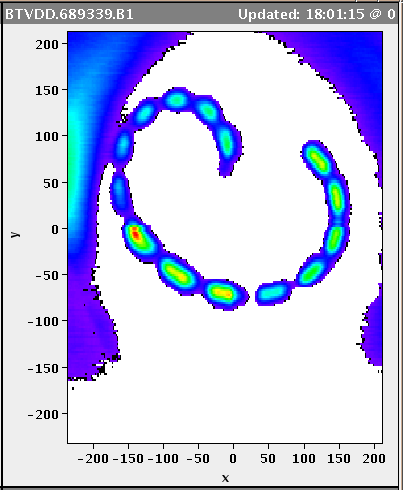 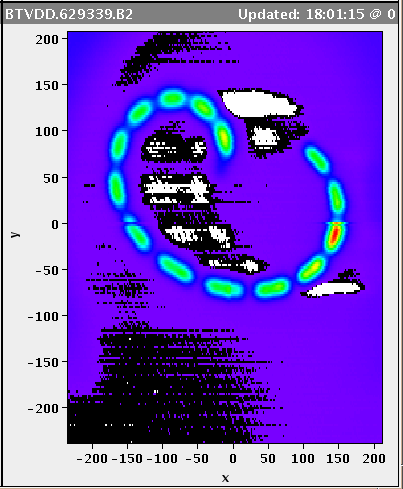 75 ns
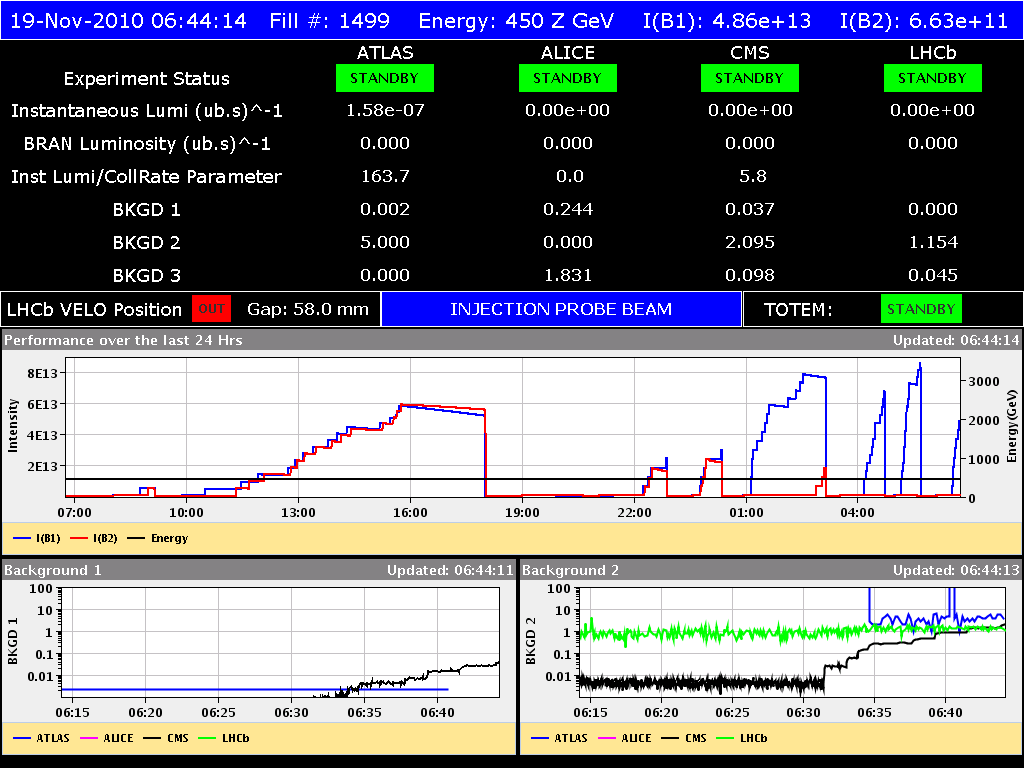 Proposed Proton MD program
7
8:30 meeting